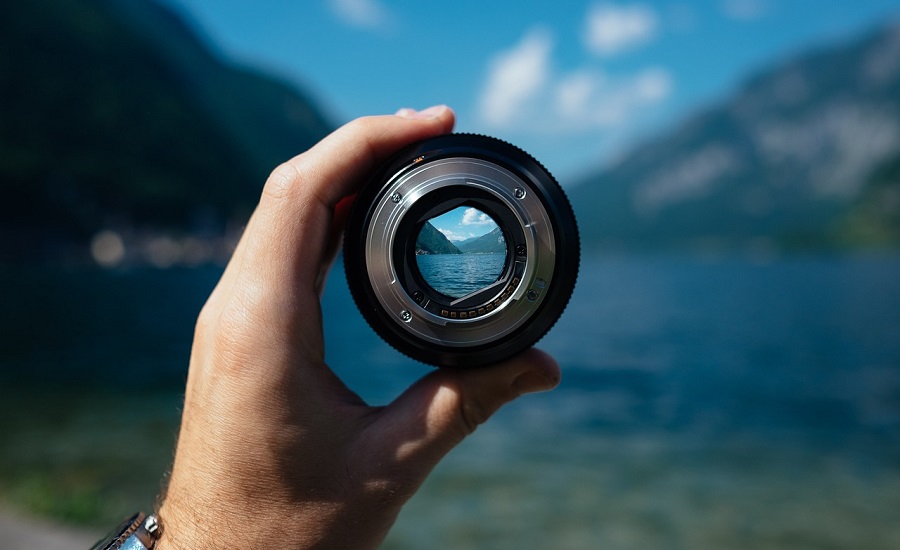 Week at A Glance for Science
January  31-
February 3
Climate and Weather
a. Analyze and interpret data to compare and contrast the composition of Earth’s atmospheric layers (including the ozone layer) and greenhouse gases.
(Clarification statement: Earth’s atmospheric layers include the troposphere, stratosphere, mesosphere, and thermosphere.)
e. Analyze and interpret weather data to explain the effects of moisture evaporating from the ocean on weather patterns and weather events such as hurricanes.
c. Develop a model demonstrating the interaction between unequal heating and the rotation of the Earth that causes local and global wind systems. 

d. Construct an explanation of the relationship between air pressure, weather fronts, and air masses and meteorological events such as tornados and thunderstorms.
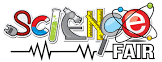 Tuesday,  January 17
Standard: 
SS6G2      Explain the impact of environmental issues in Latin America. 
SS6H1.b   Explain conflict and change in Latin America. 
 
Learning Target: Explain the impact of environmental issues (air pollution and destruction of rain forest) in Latin America; Explain conflict and change in Latin America (Describe the influence of the Spanish and the Portuguese on the language and religions of Latin America).

Warm-up: video (destruction of rainforest)

Work Session: Cloze Notes (Brain Wrinkles); Textbook p.346, 401; Environmental issues of Latin America (air pollution and destruction of rain forest). Spain/Portugal colonization of Latin America (language and Religion); TB p.322-323

Closing:  Think-Pair-Share

Reminders: Quiz on Wednesday will cover G1,G2, H1b
R&R on Thursday
S6E4. Obtain, evaluate, and communicate information about how the sun, land, and water affect climate and weather. 

a. Analyze and interpret data to compare and contrast the composition of Earth’s atmospheric layers (including the ozone layer) and greenhouse gases. 

(Clarification statement: Earth’s atmospheric layers include the troposphere, stratosphere, mesosphere, and thermosphere.) 

b. Plan and carry out an investigation to demonstrate how energy from the sun transfers heat to air, land and water at different rates. 

(Clarification statement: Heat transfer should include the processes of conduction, convection, and radiation.) 

c. Develop a model demonstrating the interaction between unequal heating and the rotation of the Earth that causes local and global wind systems. 

d. Construct an explanation of the relationship between air pressure, weather fronts, and air masses and meteorological events such as tornados and thunderstorms. 

e. Analyze and interpret weather data to explain the effects of moisture evaporating from the ocean on weather patterns and weather events such as hurricanes.